“Now, brothers and sisters, I want to remind you of the gospel I preached to you, which you received and on which you have taken your stand. By this gospel you are saved, if you hold firmly to the word I preached to you. Otherwise, you have believed in vain. For what I received I passed on to you as of first importance: that Christ died for our sins according to the Scriptures, that he was buried, that he was raised on the third day according to the Scriptures, and that he appeared to Cephas, and then to the Twelve.”
“After that, he appeared to more than five hundred of the brothers and sisters at the same time, most of whom are still living, though some have fallen asleep. Then he appeared to James, then to all the apostles, and last of all he appeared to me also, as to one abnormally born. For I am the least of the apostles and do not even deserve to be called an apostle, because I persecuted the church of God. But by the grace of God I am what I am, and his grace to me was not without effect. No, I worked harder than all of them—yet not I, but the grace of God that was with me.”
“Whether, then, it is I or they, this is what we preach, and this is what you believed. But if it is preached that Christ has been raised from the dead, how can some of you say that there is no resurrection of the dead? If there is no resurrection of the dead, then not even Christ has been raised. And if Christ has not been raised, our preaching is useless and so is your faith. More than that, we are then found to be false witnesses about God, for we have testified about God that he raised Christ from the dead.”
“But he did not raise him if in fact the dead are not raised. For if the dead are not raised, then Christ has not been raised either. And if Christ has not been raised, your faith is futile; you are still in your sins. Then those also who have fallen asleep in Christ are lost. If only for this life we have hope in Christ, we are of all people most to be pitied. But Christ has indeed been raised from the dead, the firstfruits of those who have fallen asleep. For since death came through a man, the resurrection of the dead comes also through a man.”
“For as in Adam all die, so in Christ all will be made alive. But each in turn: Christ, the firstfruits; then, when he comes, those who belong to him. Then the end will come, when he hands over the kingdom to God the Father after he has destroyed all dominion, authority and power. For he must reign until he has put all his enemies under his feet. The last enemy to be destroyed is death. For he “has put everything under his feet.” Now when it says that “everything” has been put under him, it is clear that this does not include God himself, who put everything under Christ.”
“When he has done this, then the Son himself will be made subject to him who put everything under him, so that God may be all in all. Now if there is no resurrection, what will those do who are baptized for the dead? If the dead are not raised at all, why are people baptized for them? And as for us, why do we endanger ourselves every hour? I face death every day—yes, just as surely as I boast about you in Christ Jesus our Lord. If I fought wild beasts in Ephesus with no more than human hopes, what have I gained?”
“If the dead are not raised, “Let us eat and drink, for tomorrow we die.” Do not be misled: “Bad company corrupts good character.” Come back to your senses as you ought, and stop sinning; for there are some who are ignorant of God—I say this to your shame.”


- 1 Corinthians 15:1-34
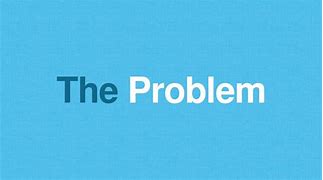 The problem plaguing the Corinthian 	                   community – was that “some of you say that         there is no resurrection of the dead” (v.12).
Likely influenced by the teaching of the eschatological women discussed earlier in this series some were openly denying that faith in Christ entailed the belief in the possibility of the resurrection of the dead.
Because of this belief, they denied any future             physical resurrection from the dead, and openly                 refuted Paul’s teaching, quite possibly labelling                    him a “freak of nature”.
Two Outcomes
This oppositional teaching is a teaching with two terrible outcomes – first, as verse 13 indicates “if there is no resurrection of the dead, then not even Christ has been raised” and secondly, if there is no resurrection from the dead, then we have no hope of future resurrection either.
Paul explores the reality of Christ’s resurrection by first referencing the gospel; the gospel which “[Paul] preached to [the Corinthians], which [they] received and on which [they] have taken [their] stand”; the gospel by which they “are saved”. 
In verses 3-5, we find perhaps the earliest creed in all of Christianity, likely received by Paul shortly after 30 AD. 
Paul desired the Corinthians to know that the resurrection of Christ from the dead was a factual, historical event, not some spiritual metaphor  or allusion designed to speak to “spiritual” realities.
The content of this creed and Paul’s additional evidence mentions:
Christ’s appearances within the Easter story
an appearance to over 500 followers of Jesus, 
an appearance to James Christ’s brother
His appearance to all the apostles 
His appearance to Paul. 
Paul’s point? The church ought to be firm in                            its belief and teaching of the bodily resurrection                            of Jesus from the dead.
If there is no resurrection of the dead, then:
faith in Christ is futile and empty.
all apostolic preaching is a lie.
there is no basis at all for saving faith. 
faith in Jesus is completely and entirely empty.
those who live still live in their sins.
those who have died in the faith are lost.
If Christ is not raised, then any future hope of a resurrection to eternal life for the follower of                 Jesus is also in vain and followers of Jesus would                be believing in a future that does not exist.
“But Christ has indeed been raised from the dead” (v.13)!
Paul projects a powerful picture of the victorious, resurrected Christ revealing that Jesus’ resurrection from the dead was a promise of God in regards to a coming harvest of all those who will be raised from the dead to enjoy eternal life in Christ’s eternal kingdom. 
Rather than experiencing something empty, the Corinthians had seen the gospel preached with                       power, the Spirit’s presence in the church through                           His gifting and manifestation, and people being                           saved from their sin!
Some have read vs. 29 as Paul’s support for vicarious baptism – baptism by a living person on behalf of a person who had passed before being baptized.
Paul uses this unorthodox practice to reveal an apparent contradiction in Corinthian belief to make his point even clearer. 
If there is no resurrection from the dead, asks Paul, why were the Corinthians undergoing baptism for the dead?
By both their testimony and their present                           actions – however misguided they might be –                  they were proving a belief in the resurrection of                  the dead.
Paul closes this section with some pretty harsh advice saying “do not be misled: “Bad company corrupts good character.” Come back to your senses as you ought, and stop sinning …” (vs. 33-34). 
The Corinthian Christians ought to be careful of the company they kept, wary of engaging in deep Christian community with those who denied the resurrection of the dead. 
Such discretion would protect from misleading teaching, guard good character, and permit them to soberly evaluate the world around them
Let us recall that we not only have a hope                     for today but also a future hope, too.
Let us carefully consider which side of                                  the resurrection of the dead we desire to                      be on – one to eternal life or one to condemnation. 
Let us be very wary of those who deny the resurrection of the dead, remaining firm in our conviction that one day, the dead will experience a resurrection to life. 
Knowing the future that awaits those who have                 placed their faith in Jesus, let those who have                done so pause for a moment and marvel at the                     Jesus whom we gather to celebrate today.
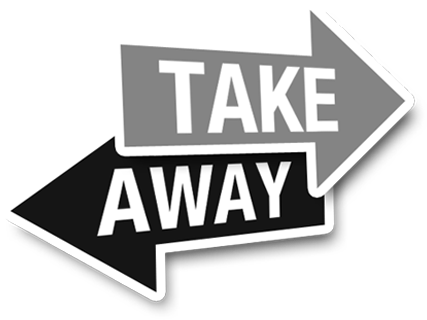 Might:
this reality powerfully shape our times of worship.            
we not only reflect upon the glory of the Resurrected Christ, but might we celebrate Him, knowing that because of Him, we too need not fear death for His resurrection guarantees ours! 
this knowledge not only guide our praise this morning, but might it also guide how we live.
we be a people who individually and corporately faithfully follow the leading of Jesus in our lives.
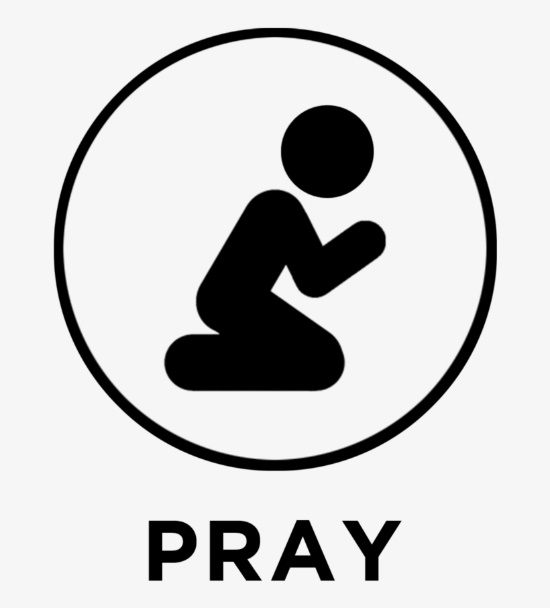